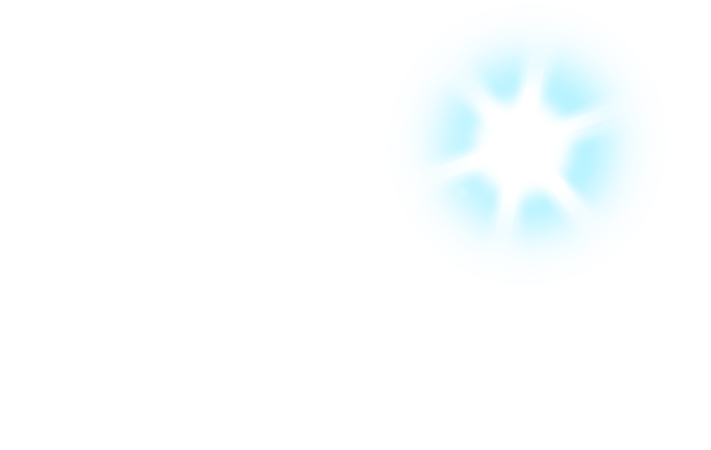 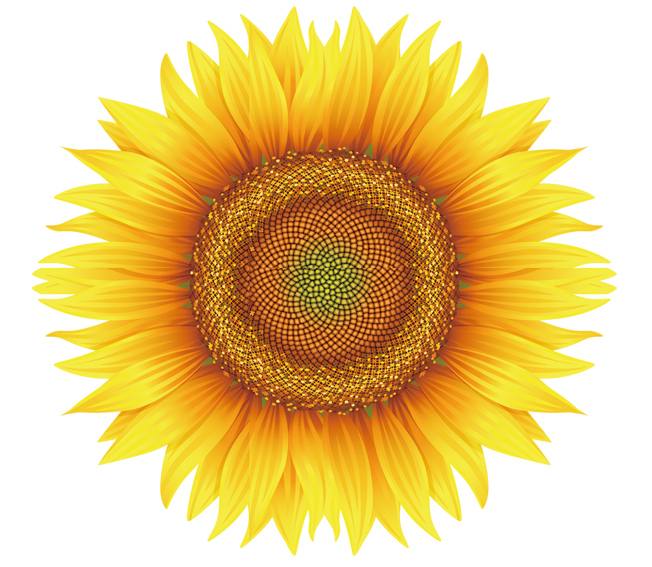 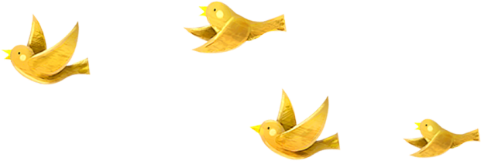 Chủ đề 4: Điều em cần biết
Bài 3
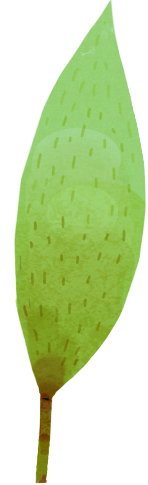 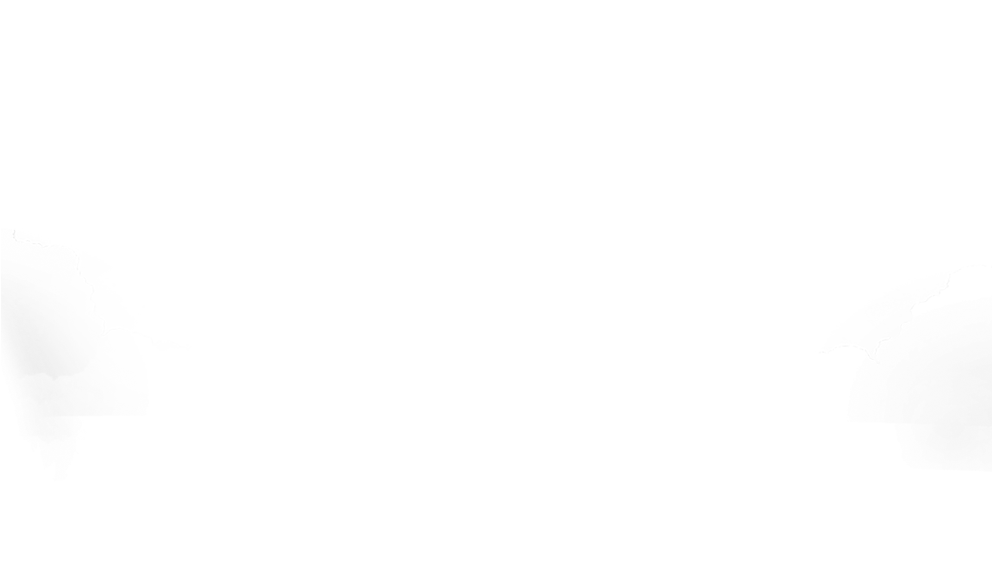 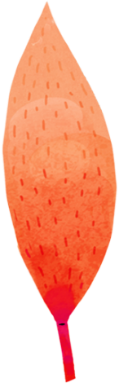 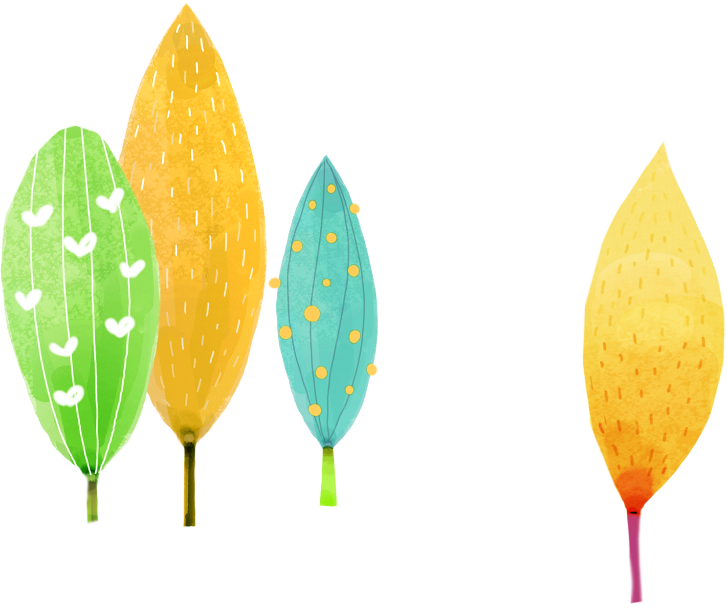 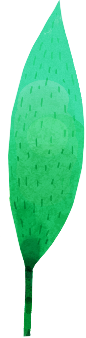 KHI MẸ VẮNG NHÀ
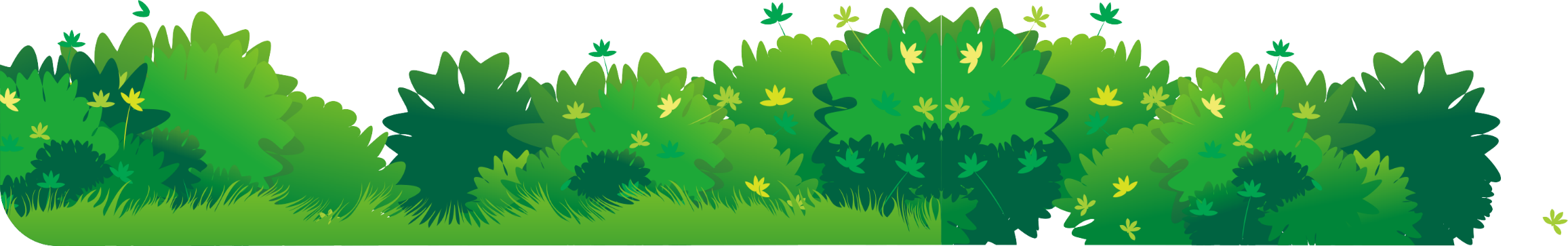 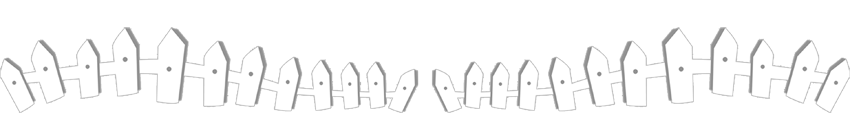 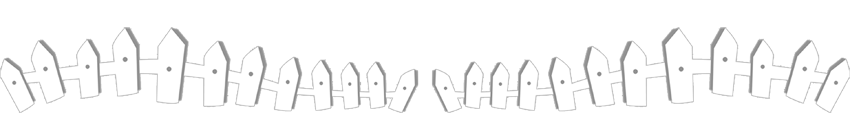 [Speaker Notes: 更多模板请关注：https://haosc.taobao.com]
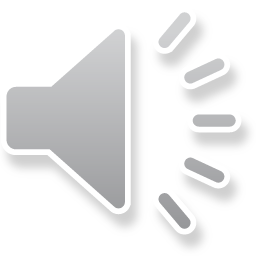 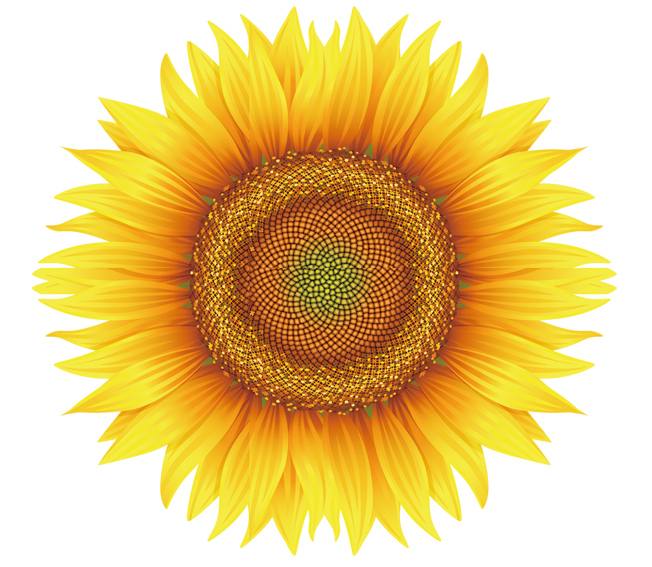 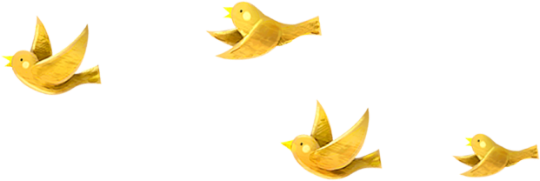 1
Khởi động
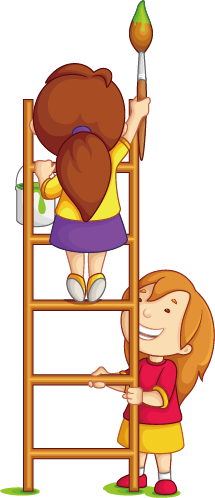 1. Quan sát tranh dưới đây
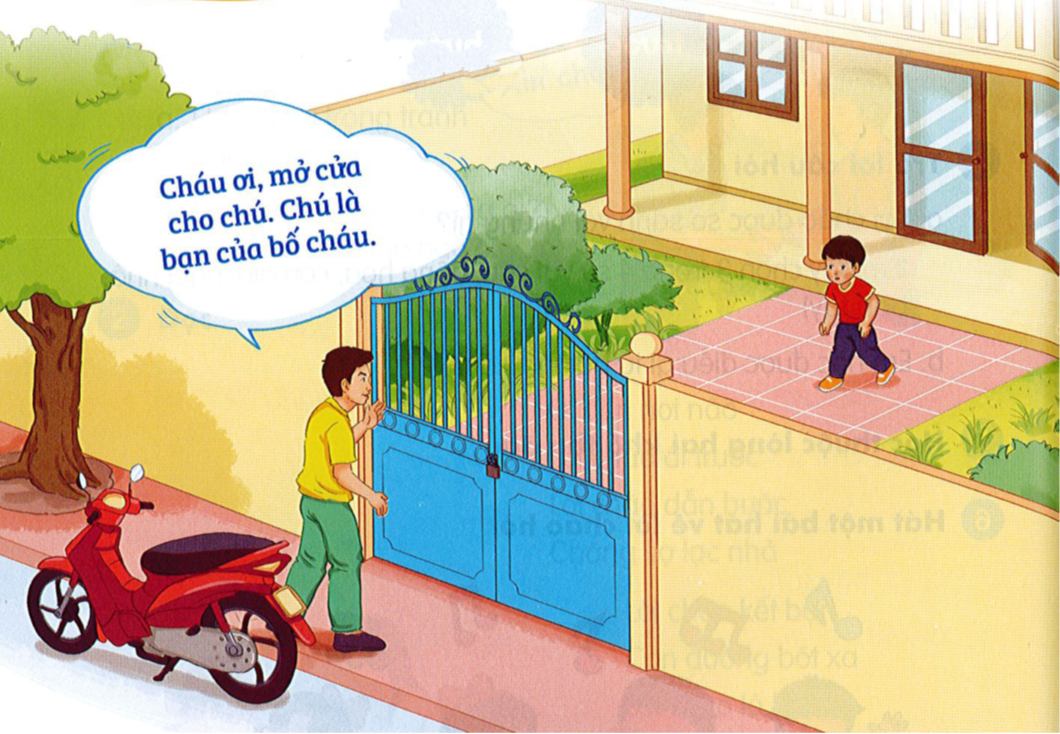 a. Em thấy những gì trong bức tranh?
b. Theo em, bạn nhỏ nên làm gì? Vì sao?
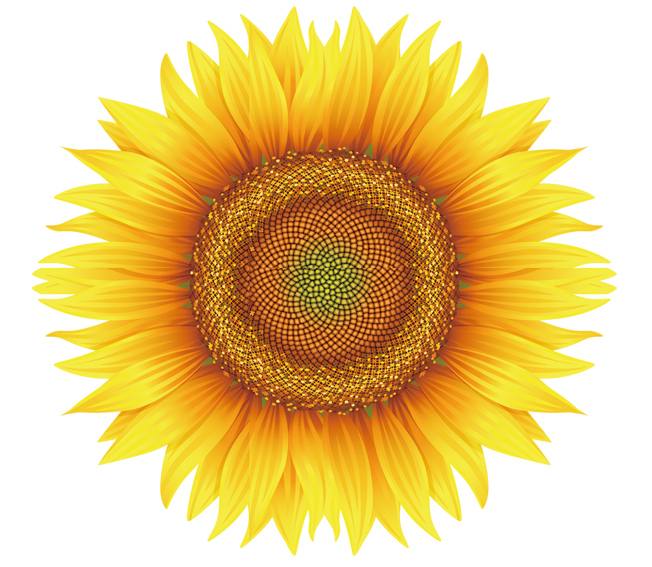 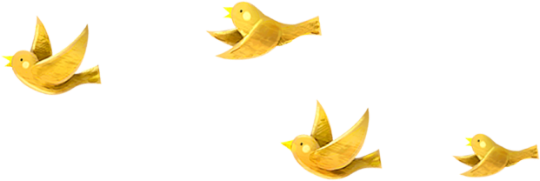 2
Đọc
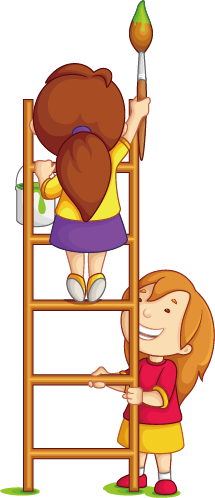 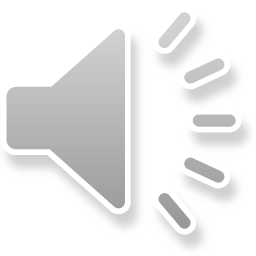 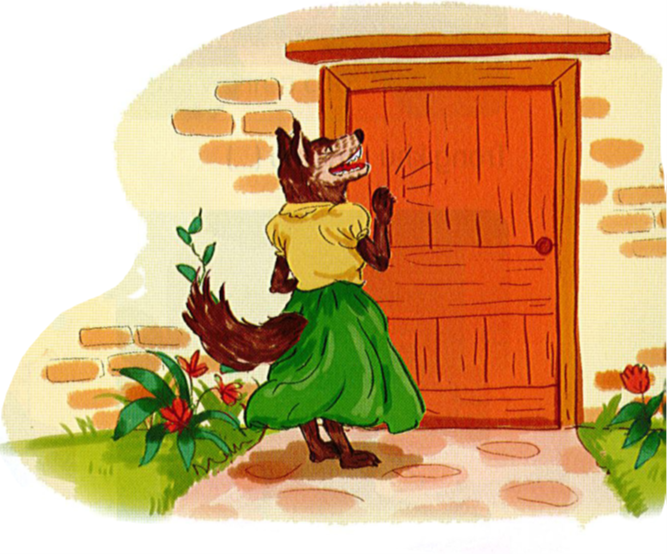 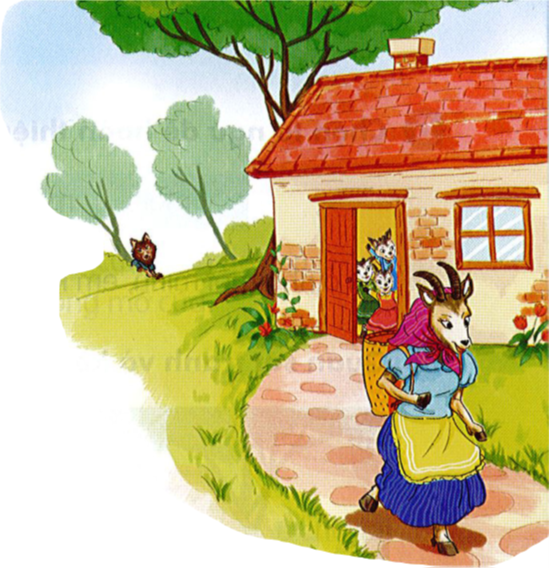 KHI  MẸ VẮNG NHÀ
Sói đành bỏ đi. 
Một lúc sau, dê mẹ về. Nghe đúng tiếng mẹ, đàn dê con ra mở cửa và tíu tít khoe:
- Lúc mẹ đi vắng, có tiếng gọi cửa, nhưng không phải giọng của mẹ nên chúng con không mở.
Dê mẹ xoa đầu đàn con:
- Các con ngoan lắm!
(Phỏng theo Truyện cổ Grim)
Trong khu rừng nọ có một đàn dê con sống cùng mẹ. Một hôm, trước khi đi kiếm cỏ, dê mẹ dặn con:
- Ai đến gọi cửa, các con đừng mở nhé! Chỉ mở cửa khi nghe tiếng mẹ.
Một con sói nấp gần đó. Đợi dê mẹ đi xa, nó gõ cửa và giả giọng dê mẹ.
Nhớ lời mẹ, đàn dê con nói:
- Không phải giọng mẹ. Không mở cửa.
KHI MẸ VẮNG NHÀ
Trong khu rừng nọ có một đàn dê con sống cùng mẹ. Một hôm, trước khi đi kiếm cỏ, dê mẹ dặn con:
- Ai đến gọi cửa, các con đừng mở nhé! Chỉ mở cửa khi nghe tiếng mẹ.
Một con sói nấp gần đó. Đợi dê mẹ đi xa, nó gõ cửa và giả giọng dê mẹ.
Nhớ lời mẹ, đàn dê con nói:
- Không phải giọng mẹ. Không mở cửa.
Sói đành bỏ đi. 
Một lúc sau, dê mẹ về. Nghe đúng tiếng mẹ, đàn dê con ra mở cửa và tíu tít khoe:
- Lúc mẹ đi vắng, có tiếng gọi cửa, nhưng không phải giọng của mẹ nên chúng con không mở.
Dê mẹ xoa đầu đàn con:
- Các con ngoan lắm!
(Phỏng theo Truyện cổ Grim)
KHI MẸ VẮNG NHÀ
Trong khu rừng nọ có một đàn dê con sống cùng mẹ. Một hôm, trước khi đi kiếm cỏ, dê mẹ dặn con:
- Ai đến gọi cửa, các con đừng mở nhé! Chỉ mở cửa khi nghe tiếng mẹ.
Một con sói nấp gần đó. Đợi dê mẹ đi xa, nó gõ cửa và giả giọng dê mẹ.
Nhớ lời mẹ, đàn dê con nói:
- Không phải giọng mẹ. Không mở cửa.
Sói đành bỏ đi. 
Một lúc sau, dê mẹ về. Nghe đúng tiếng mẹ, đàn dê con ra mở cửa và tíu tít khoe:
- Lúc mẹ đi vắng, có tiếng gọi cửa, nhưng không phải giọng của mẹ nên chúng con không mở.
Dê mẹ xoa đầu đàn con:
- Các con ngoan lắm!
(Phỏng theo Truyện cổ Grim)
2
2
1
1
3
4
4
3
5
5
7
6
8
6
8
10
9
7
11
12
12
9
KHI MẸ VẮNG NHÀ
Trong khu rừng nọ có một đàn dê con sống cùng mẹ. Một hôm, trước khi đi kiếm cỏ, dê mẹ dặn con:
- Ai đến gọi cửa, các con đừng mở nhé! Chỉ mở cửa khi nghe tiếng mẹ.
Một con sói nấp gần đó. Đợi dê mẹ đi xa, nó gõ cửa và giả giọng dê mẹ.
Nhớ lời mẹ, đàn dê con nói:
- Không phải giọng mẹ. Không mở cửa.
Sói đành bỏ đi. 
Một lúc sau, dê mẹ về. Nghe đúng tiếng mẹ, đàn dê con ra mở cửa và tíu tít khoe:
- Lúc mẹ đi vắng, có tiếng gọi cửa, nhưng không phải giọng của mẹ nên chúng con không mở.
Dê mẹ xoa đầu đàn con:
- Các con ngoan lắm!
(Phỏng theo Truyện cổ Grim)
1
2
3
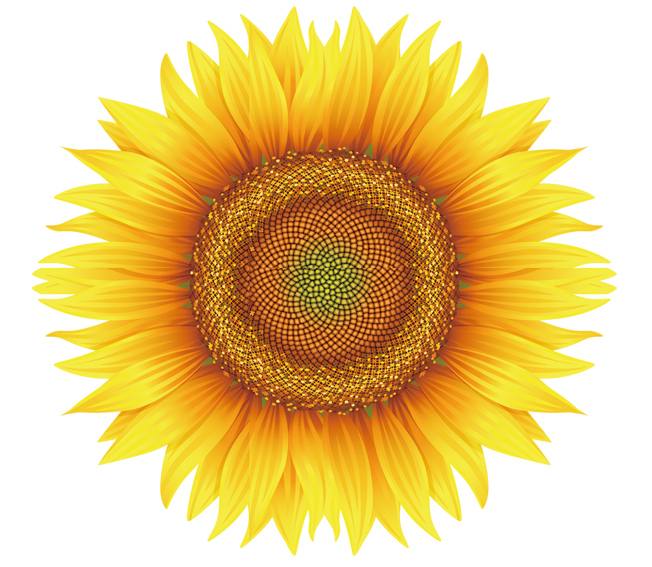 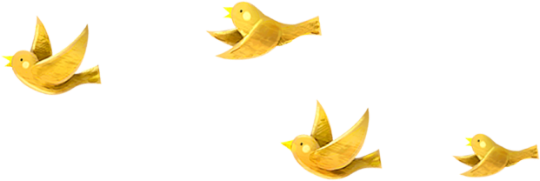 3
Trả lời 
câu hỏi
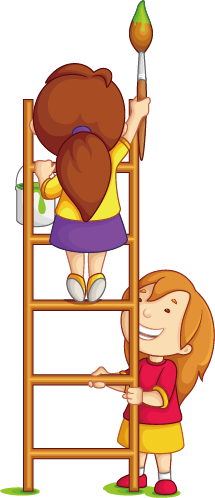 a. Dê mẹ dặn dê con chỉ được mở cửa khi nào?
b. Sói làm gì khi dê mẹ vừa đi xa?
c. Nghe chuyện, dê mẹ đã nói gì với đàn con?
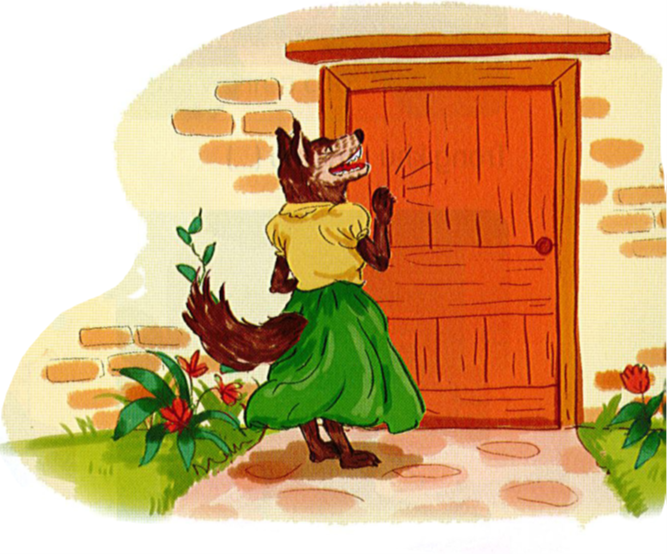 a. Dê mẹ dặn dê con chỉ được mở cửa khi nào?
Dê mẹ dặn dê con chỉ được mở cửa khi nghe tiếng mẹ.
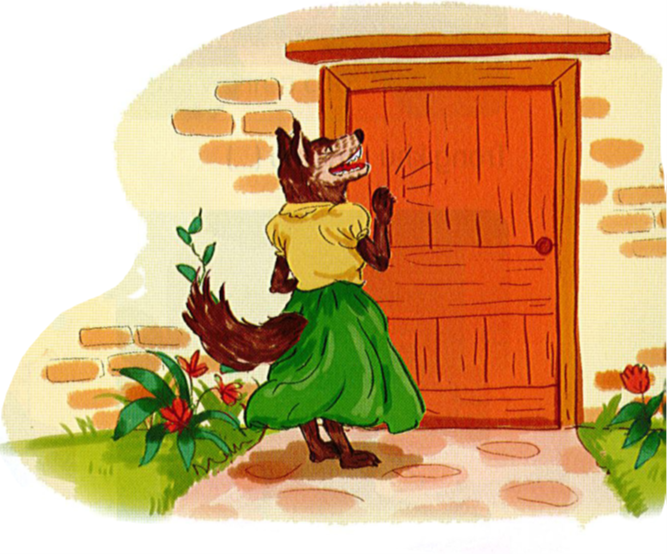 b. Sói làm gì khi dê mẹ vừa đi xa?
Khi dê mẹ vừa đi xa, sói gõ cửa và giả giọng dê mẹ.
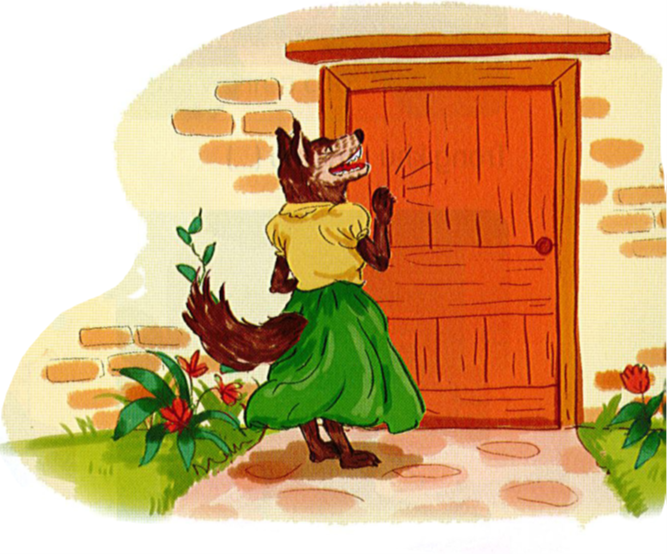 c. Nghe chuyện, dê mẹ đã nói gì với đàn con?
Nghe chuyện, dê mẹ khen đàn con ngoan.
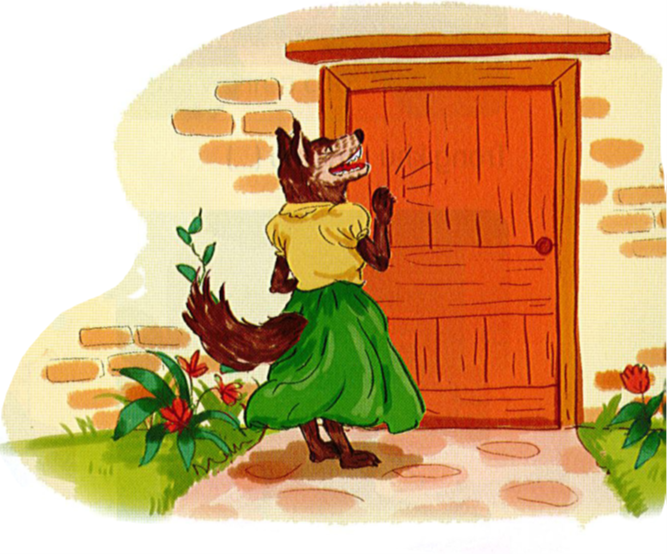 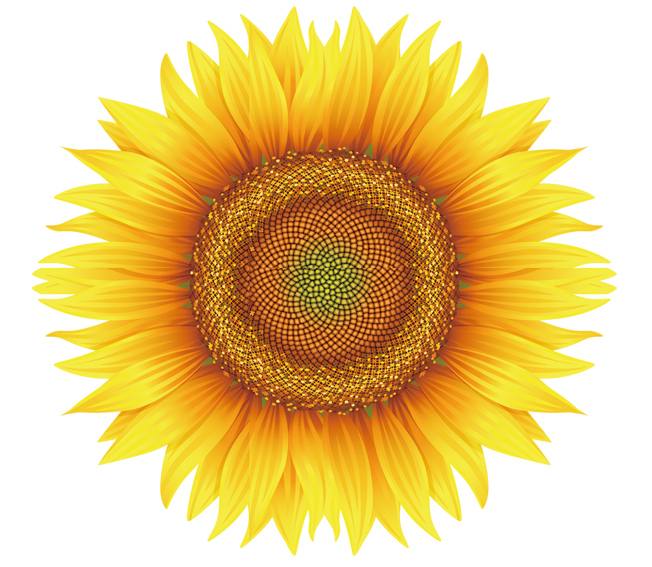 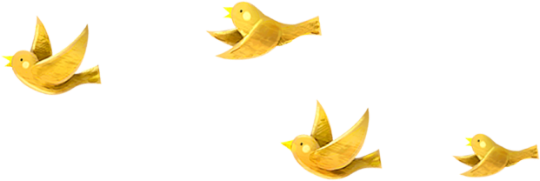 4
Viết vào vở
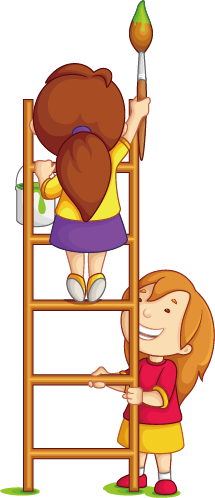 4.Viết câu trả lời cho câu hỏi b ở mục 3
gõ cửa và 
giả giọng dê mẹ.
Khi dê mẹ vừa đi xa, sói
(…).
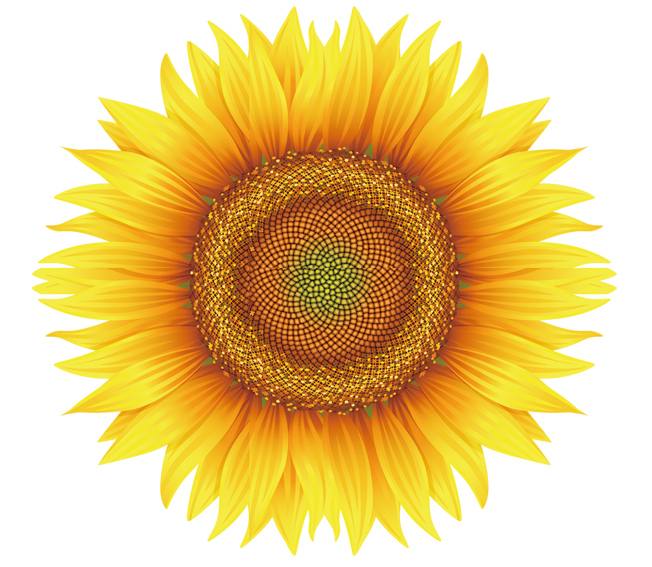 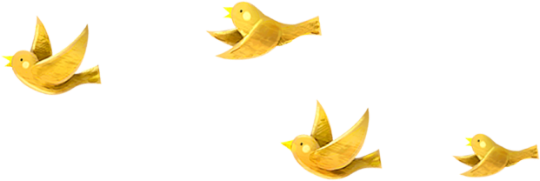 5
Chọn từ ngữ
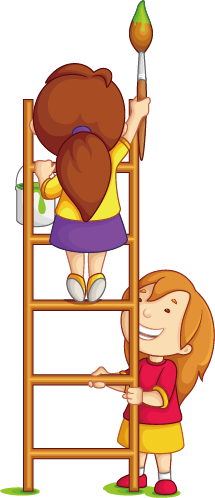 5.Chọn từ ngữ để hoàn thiện câu và viết câu vào vở
mở cửa
mời
nghe lời
(…)
Khi ở nhà một mình , em không được                      cho người lạ.
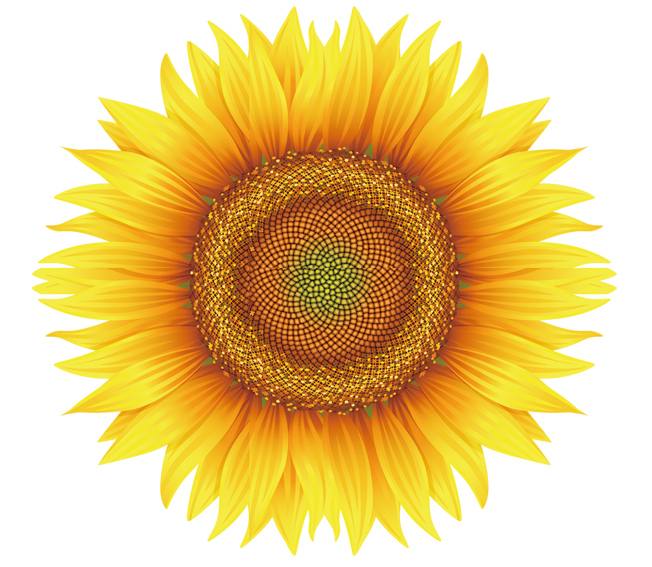 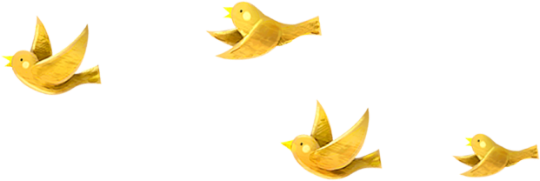 6
Quan sát tranh
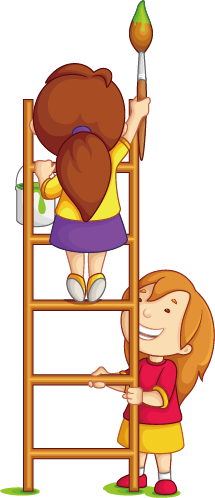 Quan sát tranh và kể lại câu chuyện
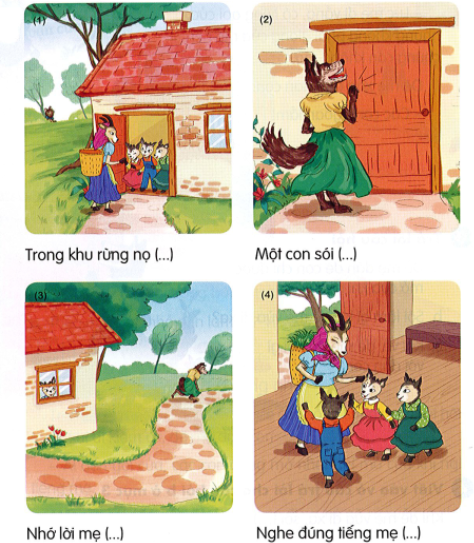 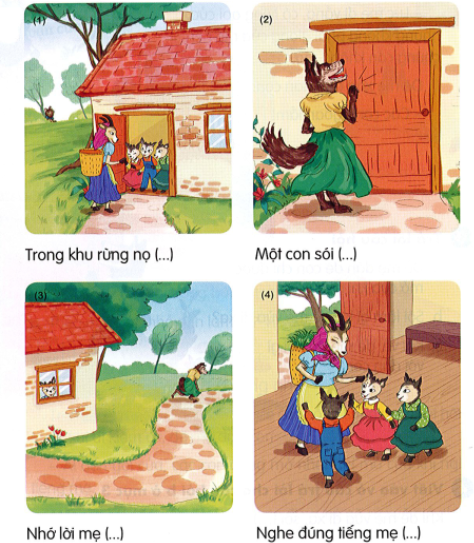 6. Quan sát tranh và kể lại câu chuyện Khi mẹ vắng nhà
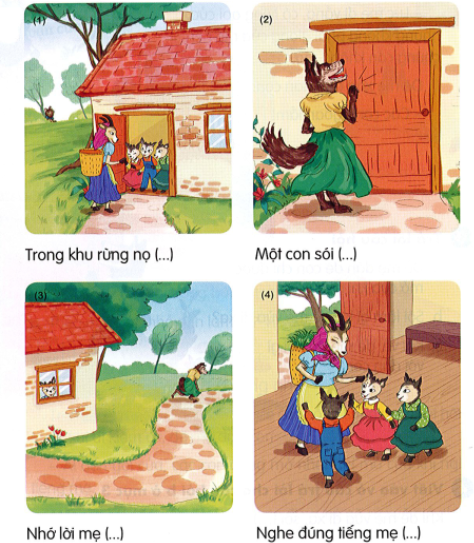 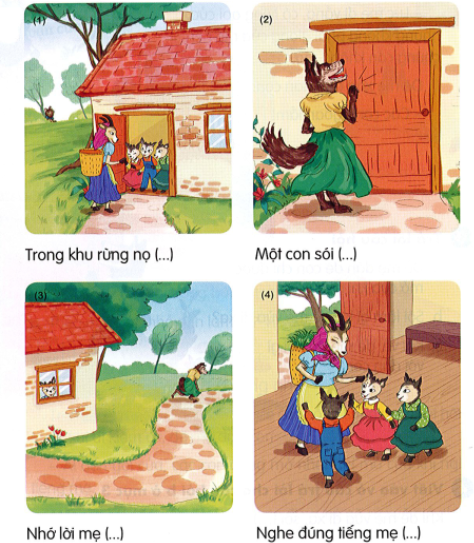 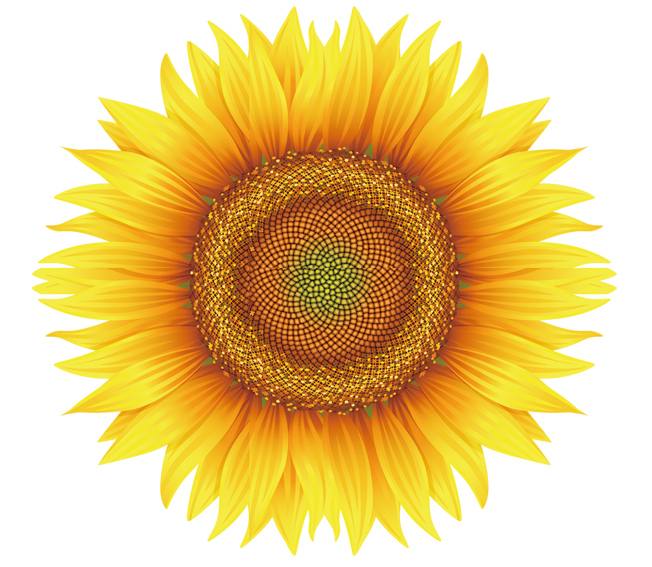 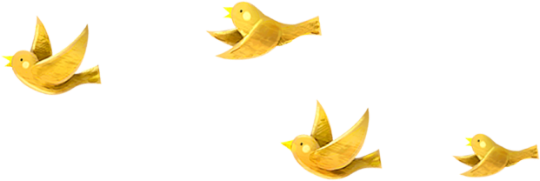 7
Nghe viết
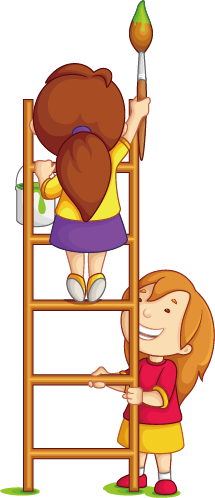 7. Nghe viết
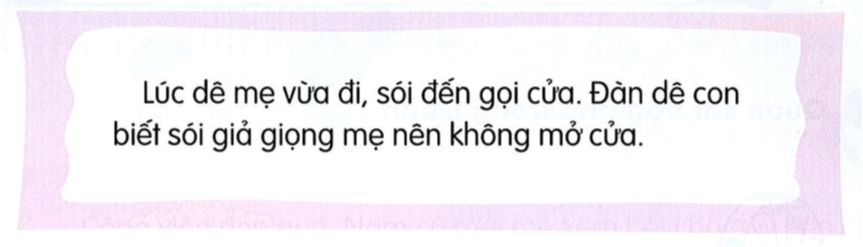 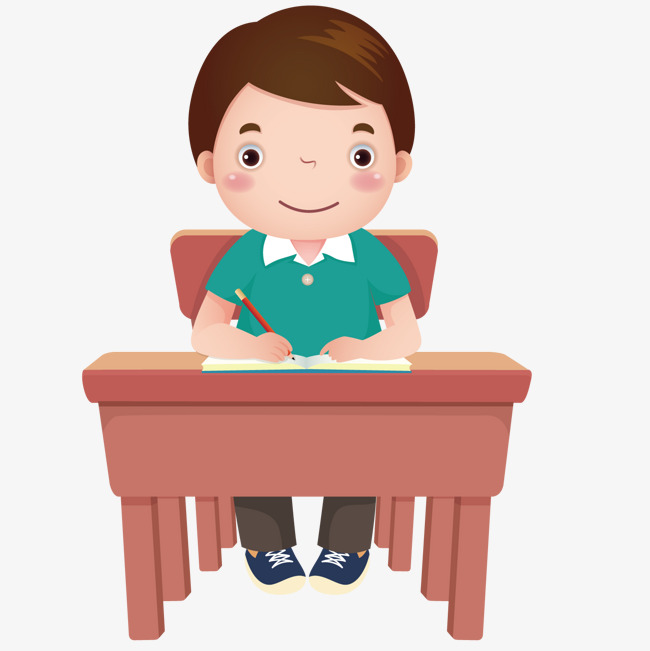 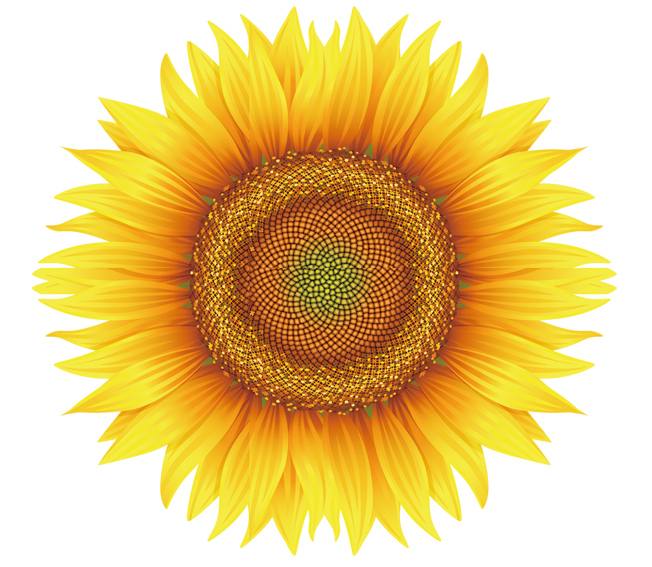 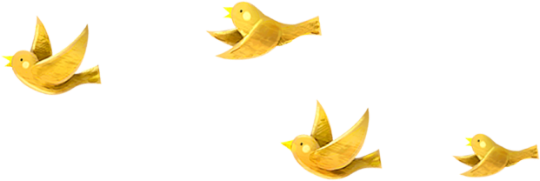 8
Chọn chữ
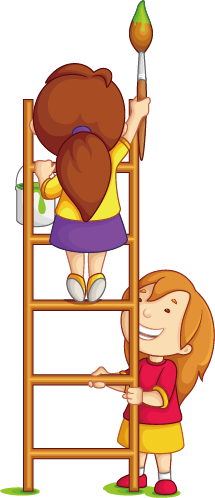 8. Chọn chữ phù hợp thay cho bông hoa
kì lạ			cỏ non			kể chuyện
a. c hay k?
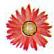 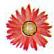 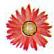 về nhà		dê con			vội vã
b. v hay d?
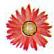 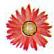 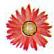 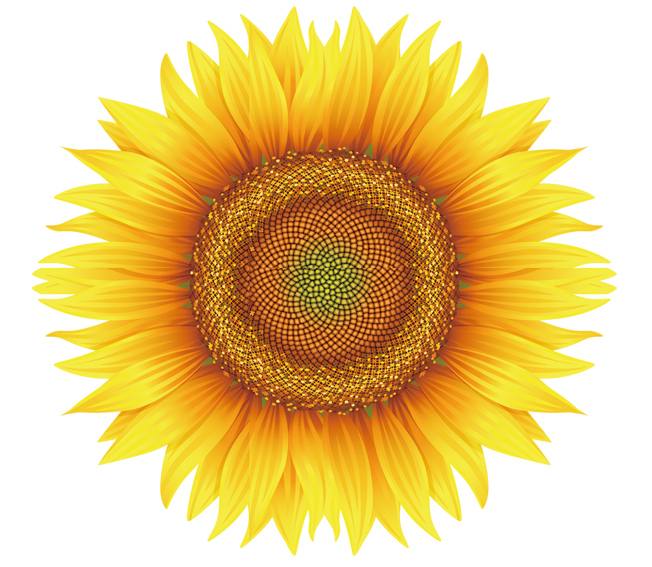 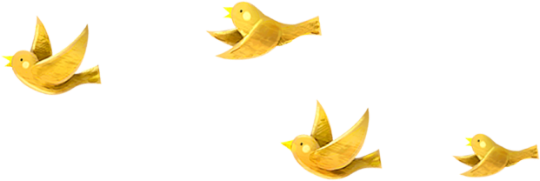 9
Luyện nói
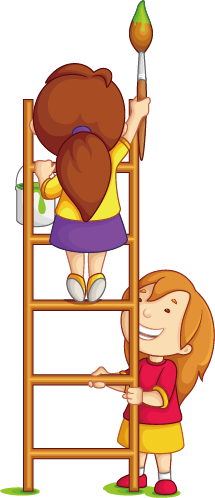 9. Quan sát tranh và dùng từ ngữ trong khung để nói theo tranh: Những gì em cần phải tự làm? Những gì không được tự ý làm?
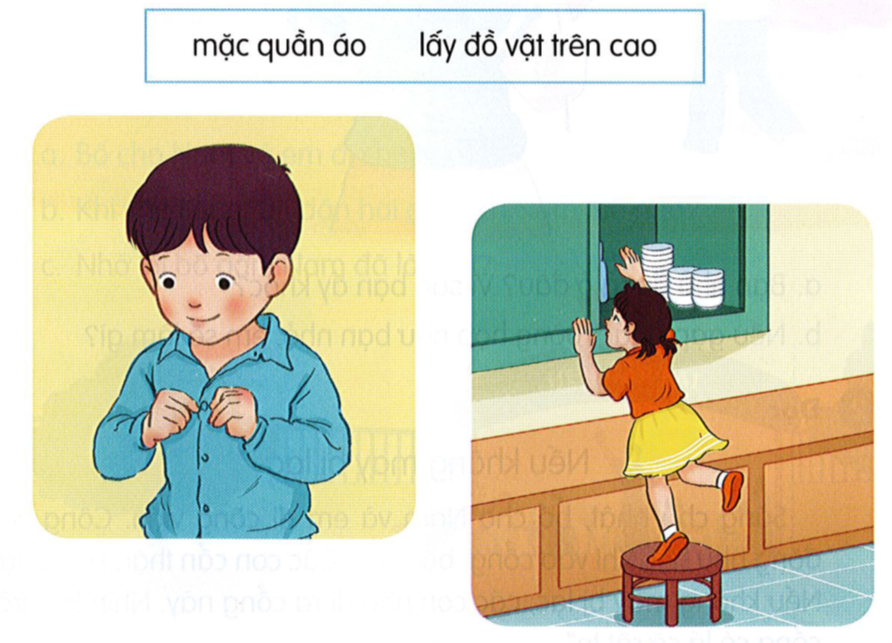 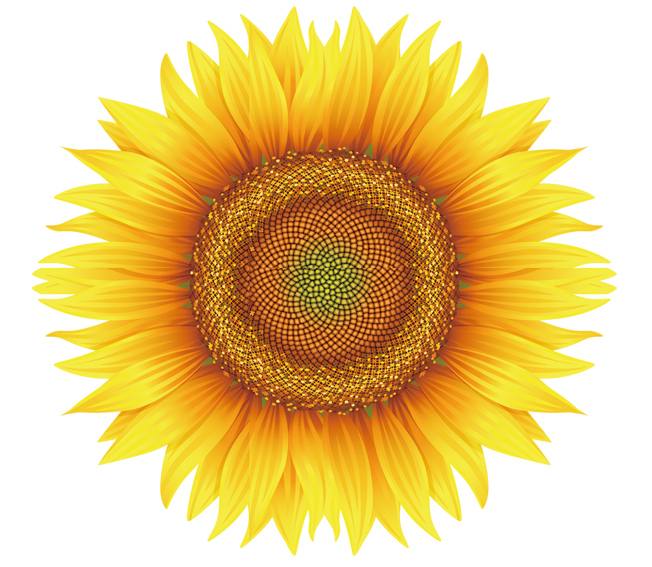 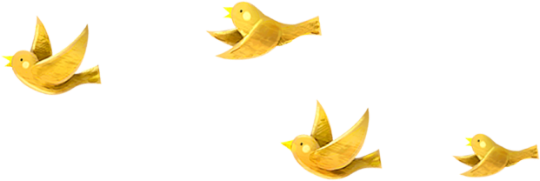 10
Củng cố
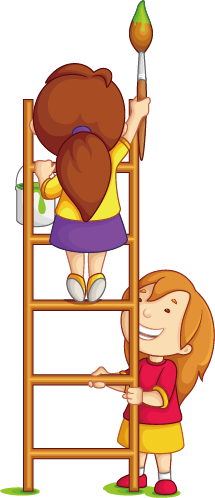